8和9的分与合
王宇学
一起去做客！
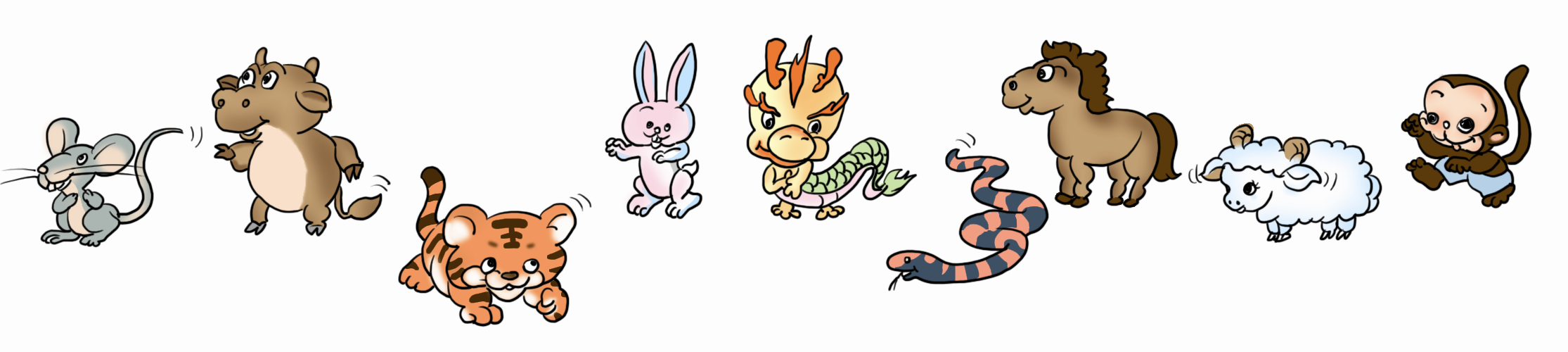 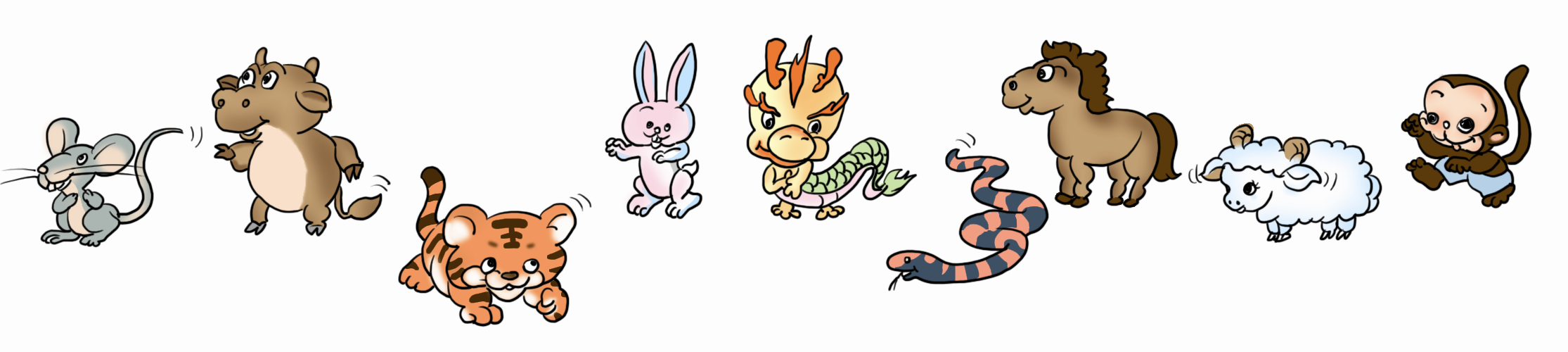 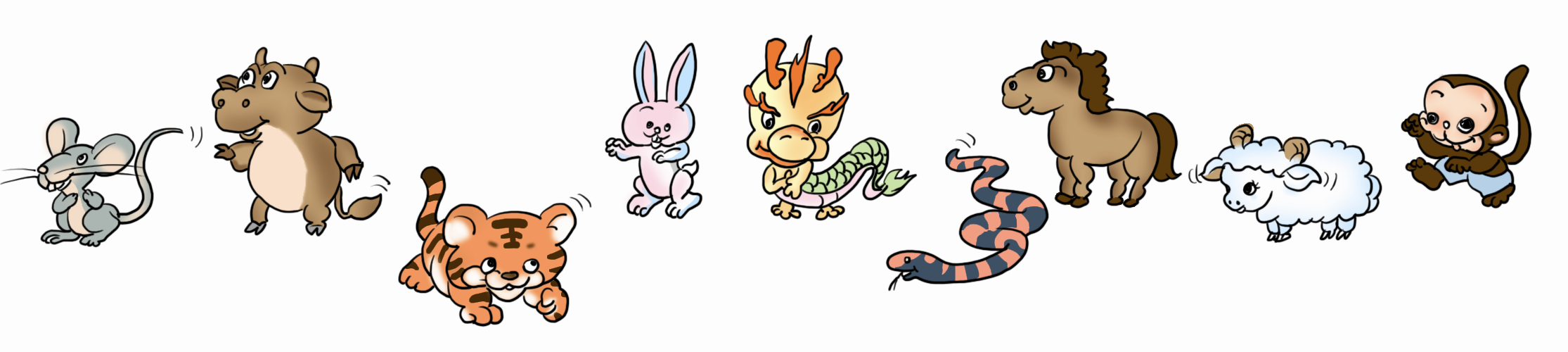 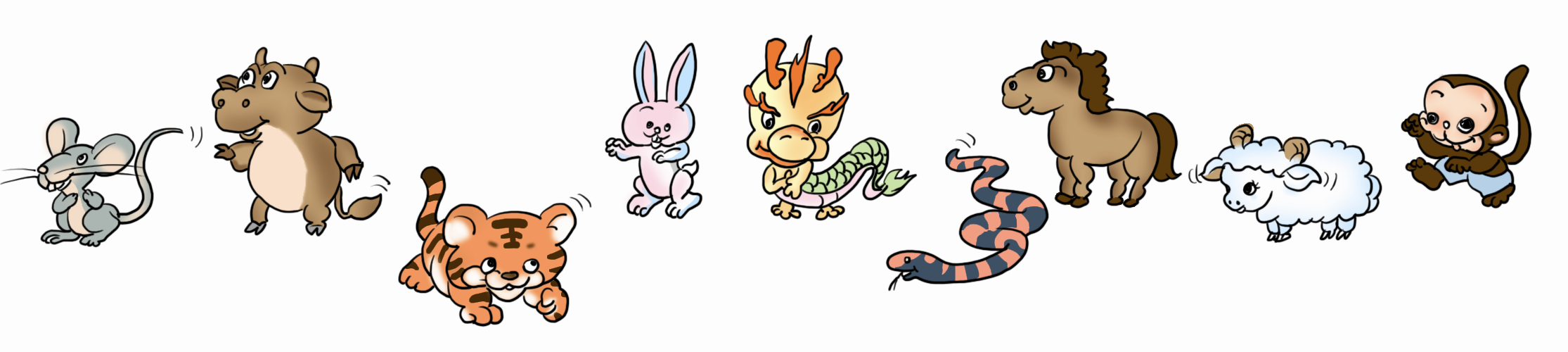 6
7
5
5
2
1
3
3
4
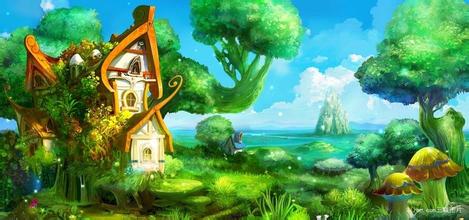 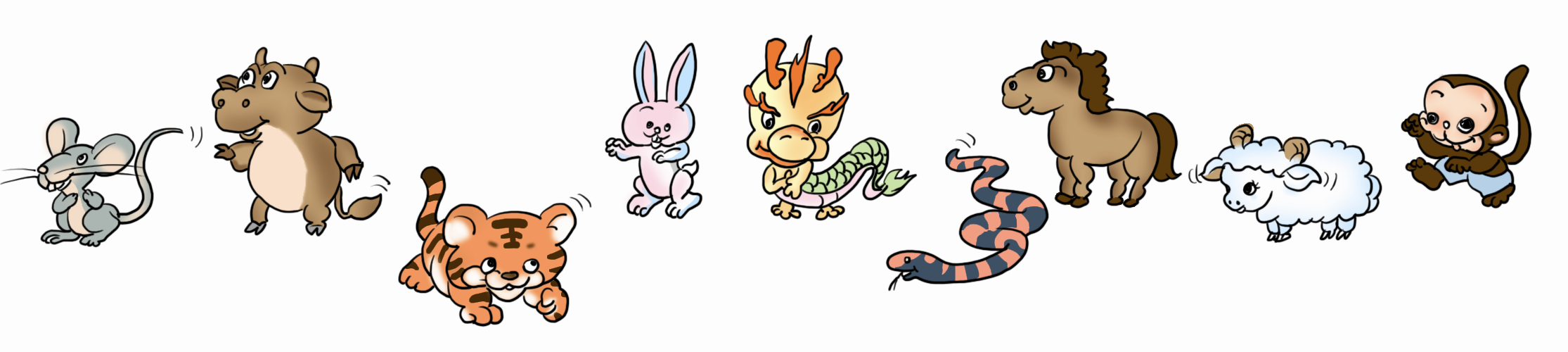 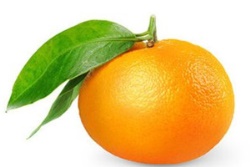 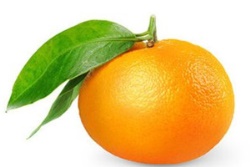 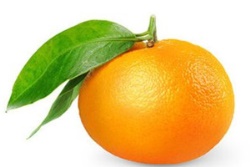 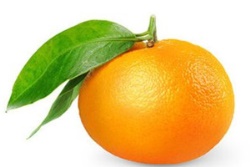 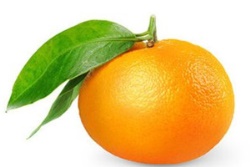 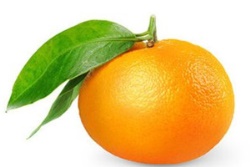 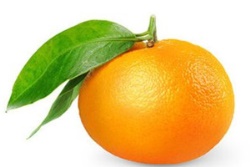 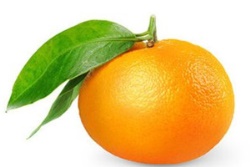 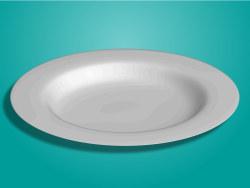 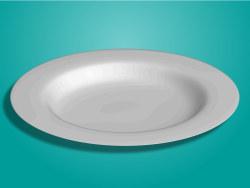 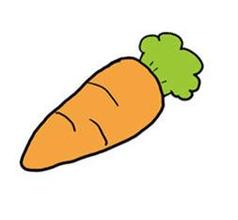 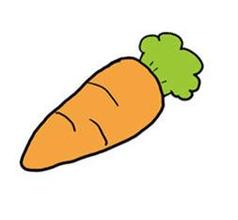 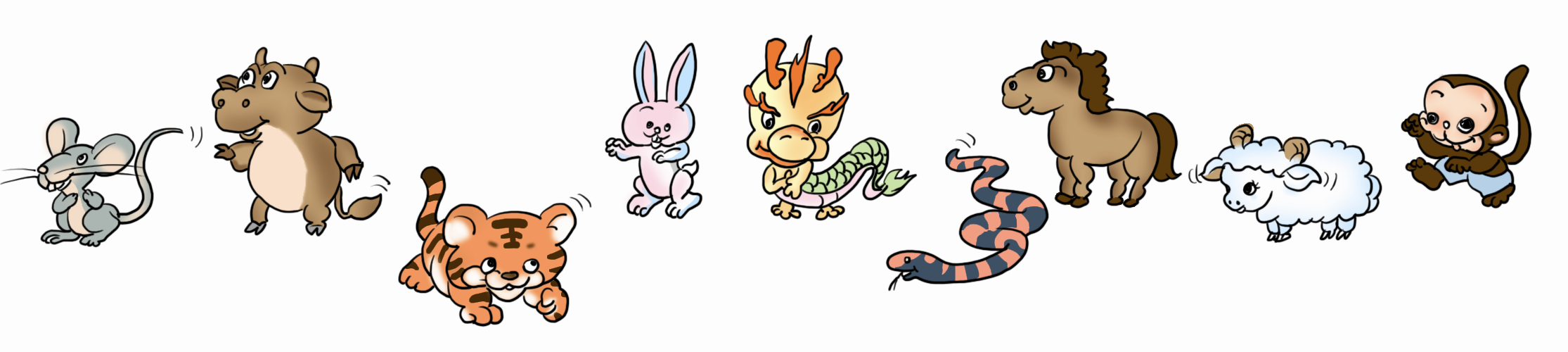 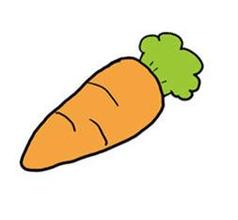 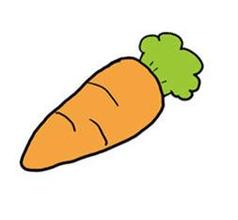 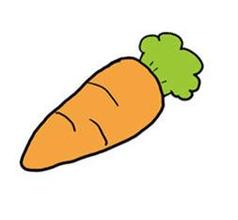 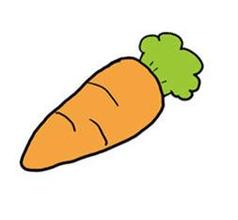 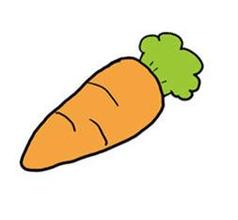 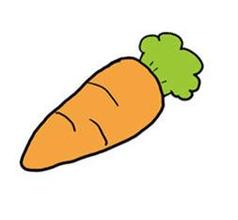 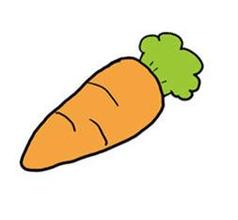 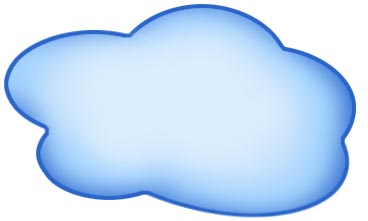 闯关 训 练
基础知识
基本技能
综合能力
8
8
8
8
8
8
8
1
4
3
2
7
5
6
7
4
5
6
1
3
2
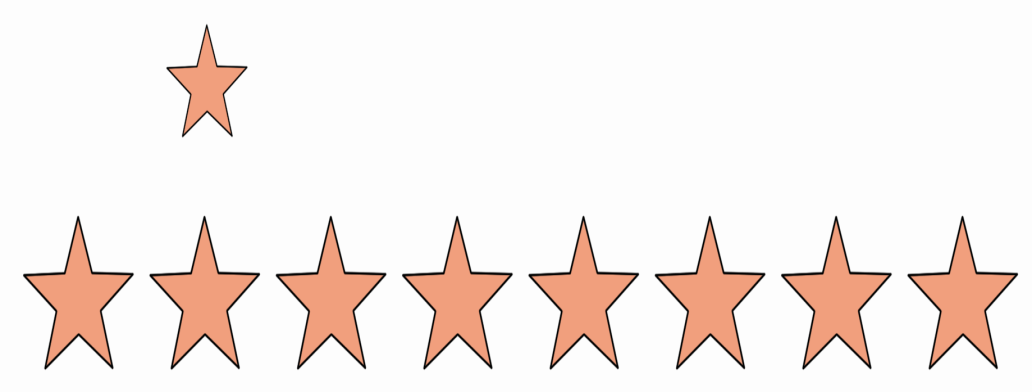 8个      分成两组，有几种分法？
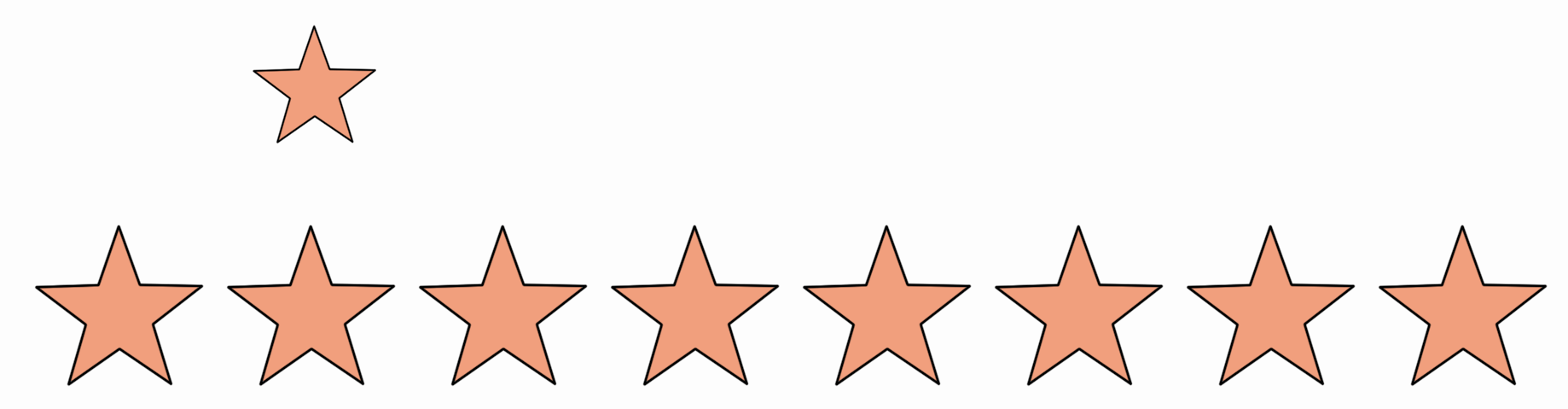 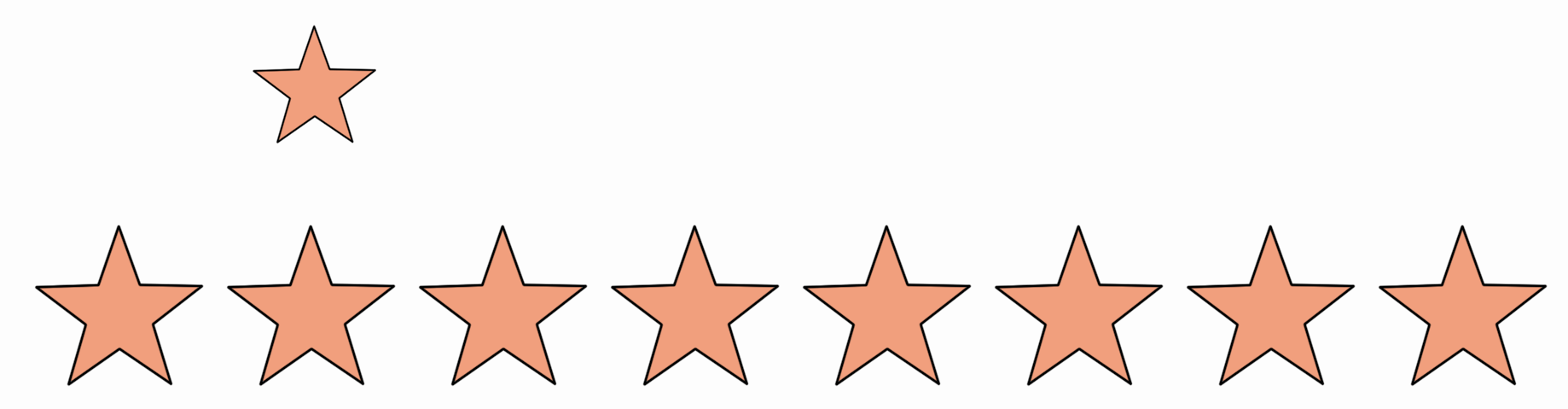 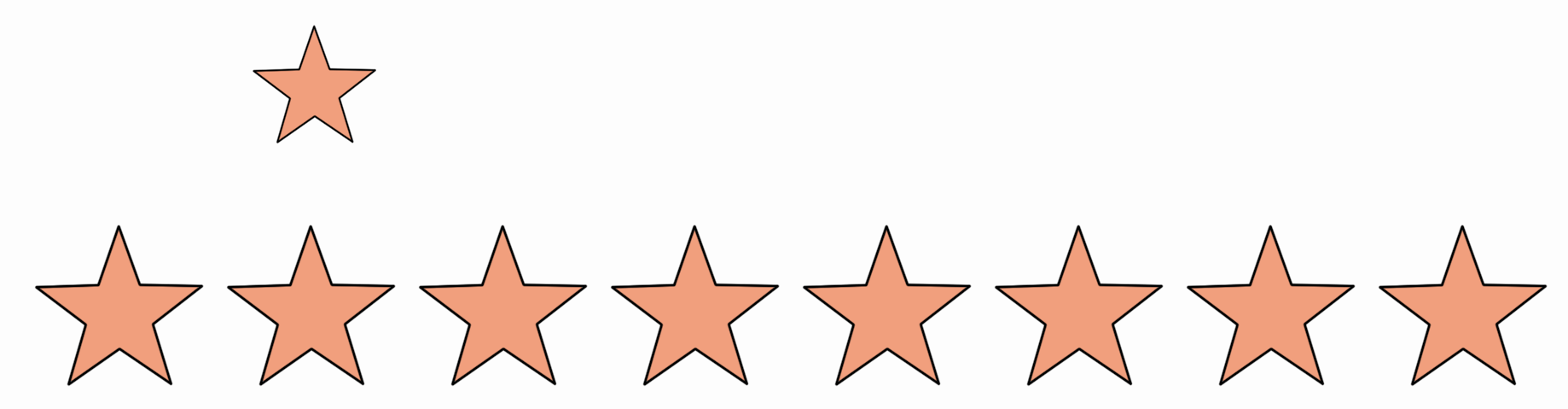 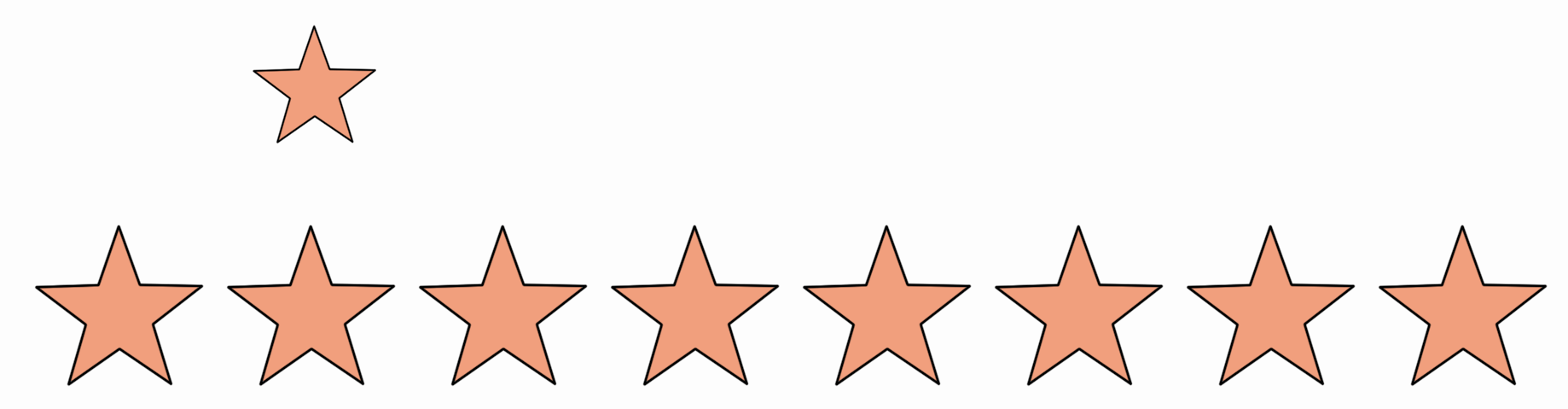 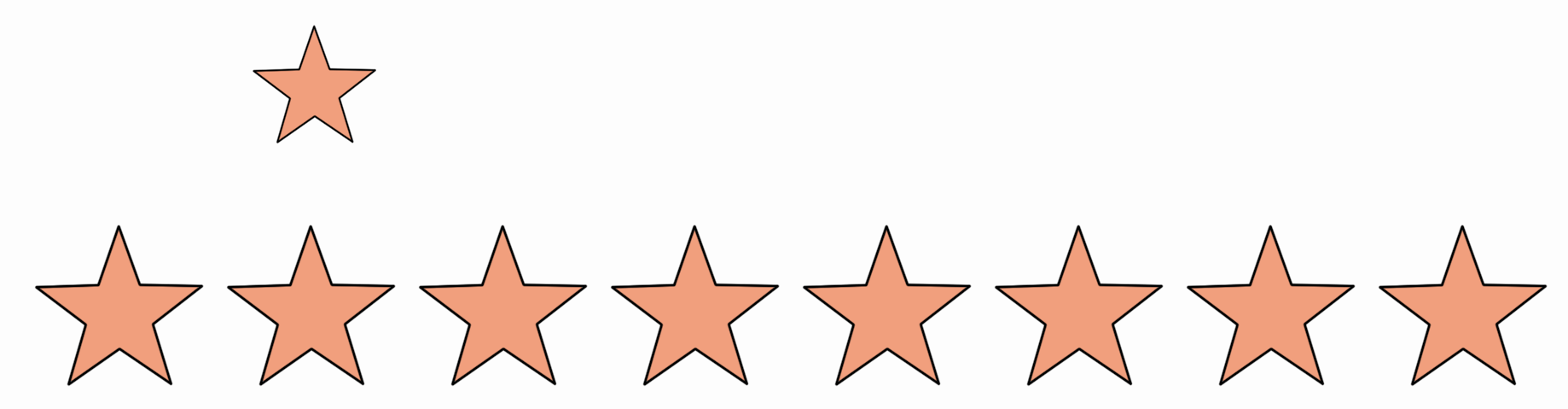 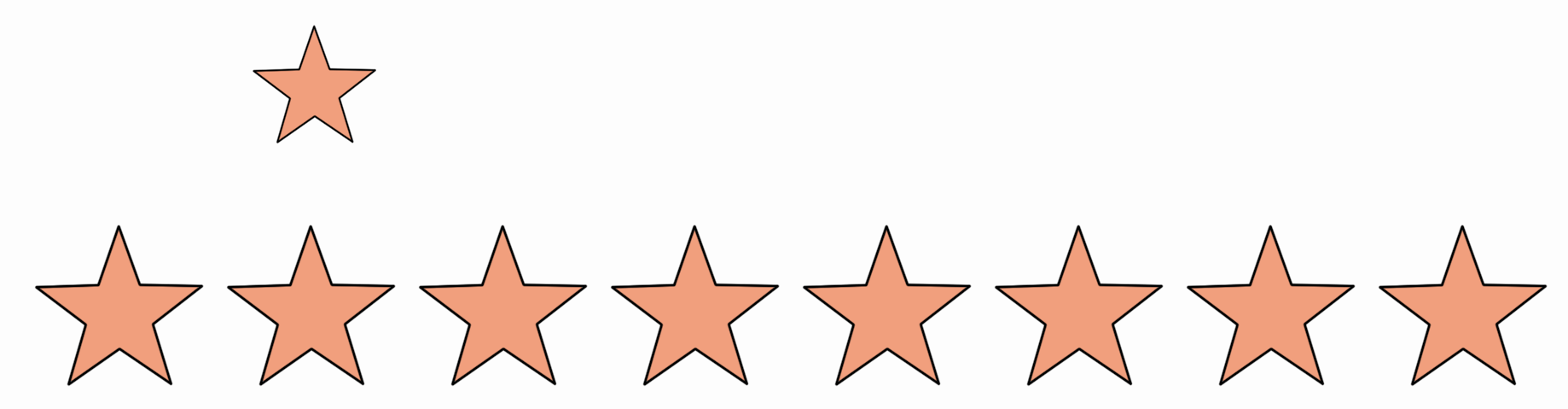 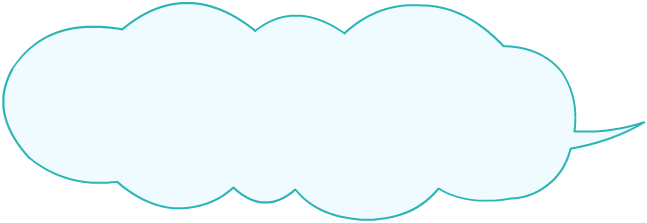 看到每组你还能想到什么？
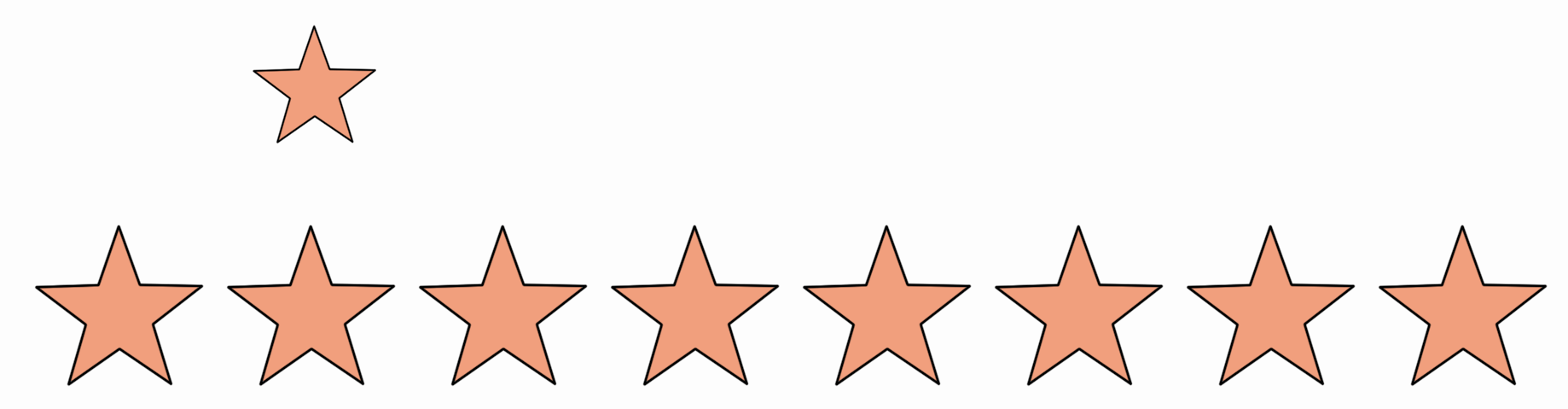 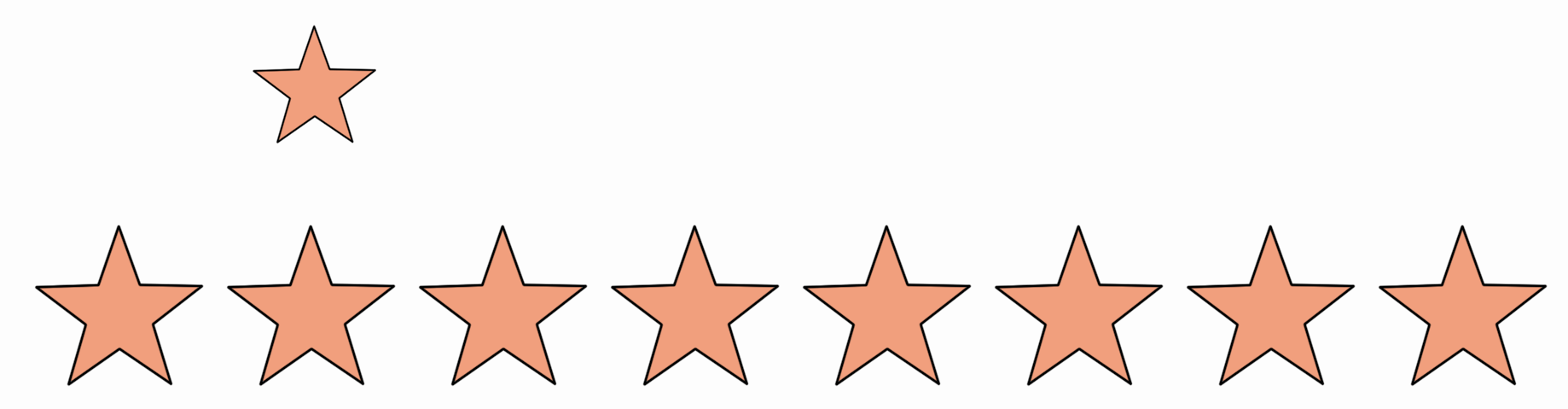 返回练习
8
7
5
4
6
2
3
4
9
8
7
5
6
7
5
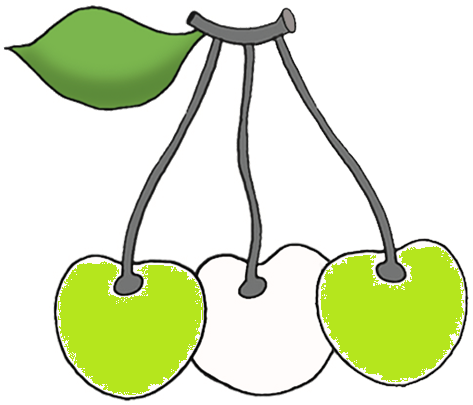 1
3
8
6
7
2
6
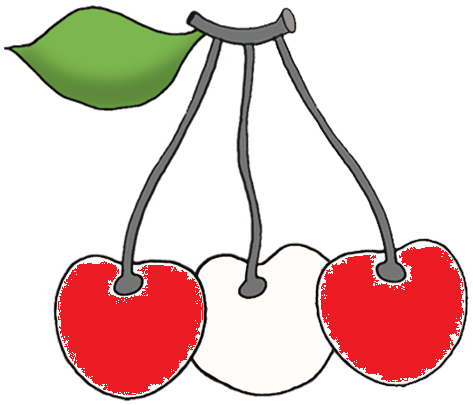 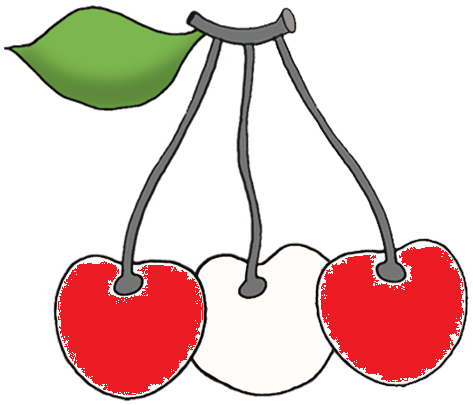 （操作题）把结合起来是9的图上绿色，是8的涂上红色。
8
9
8
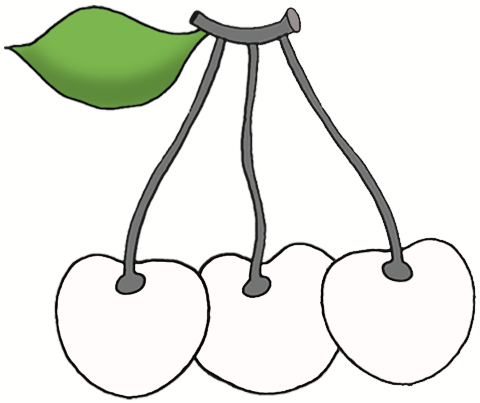 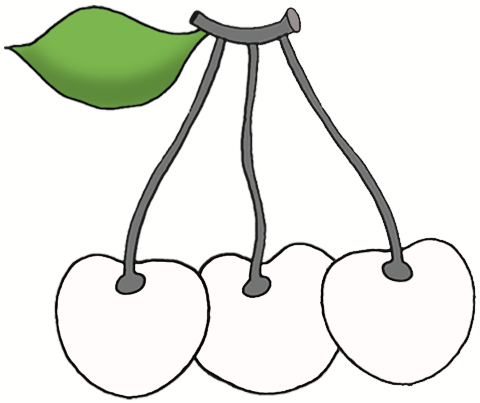 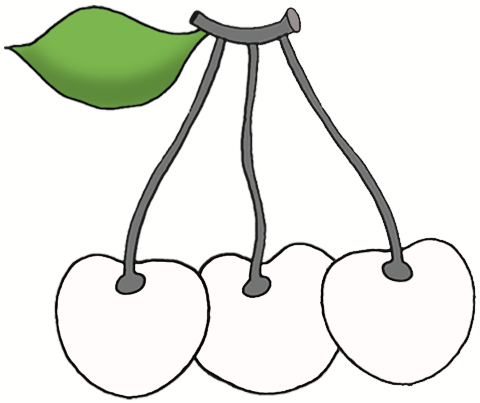 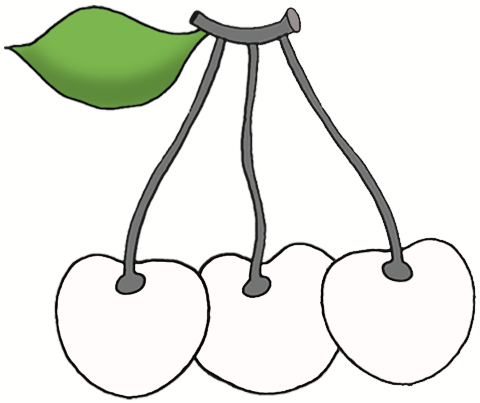 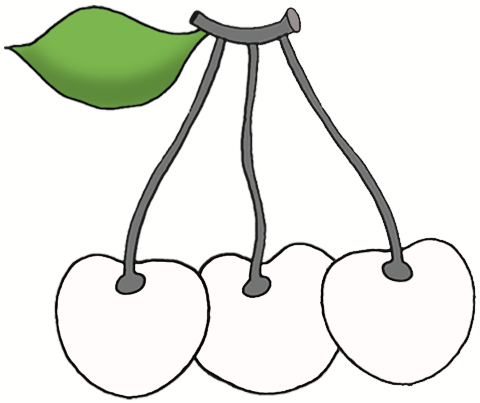 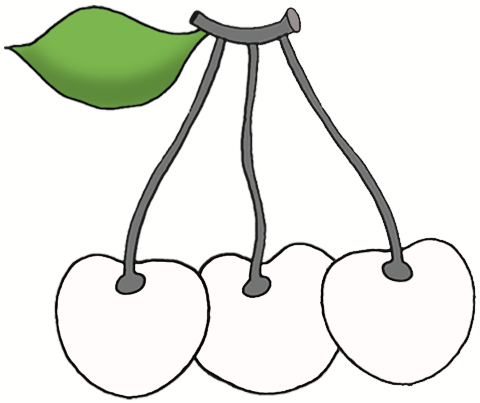 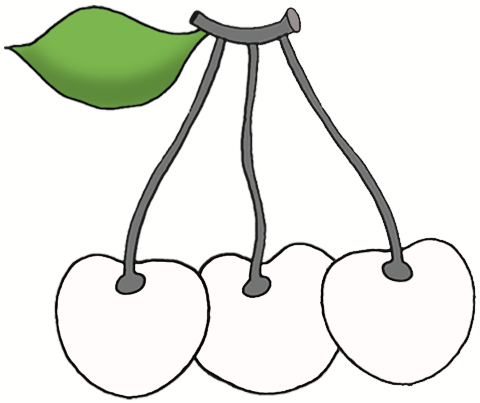 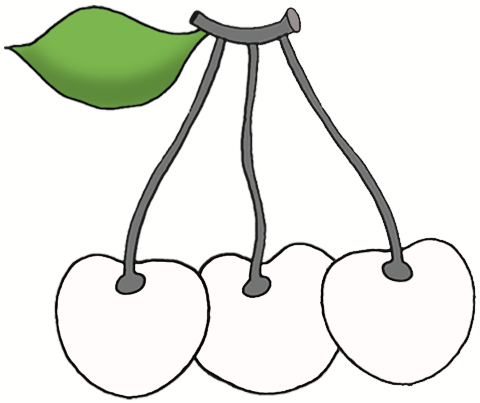 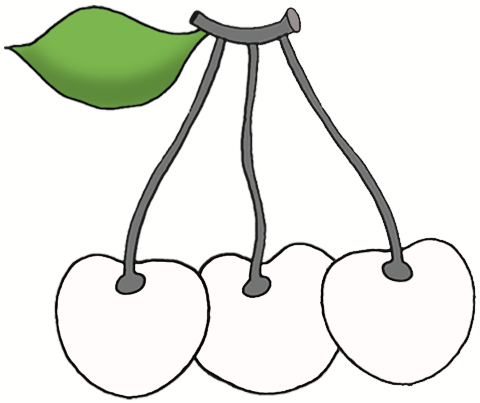 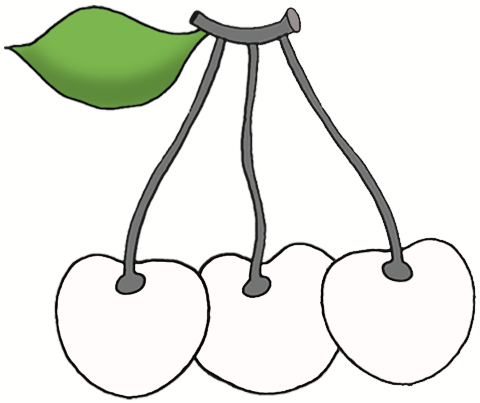 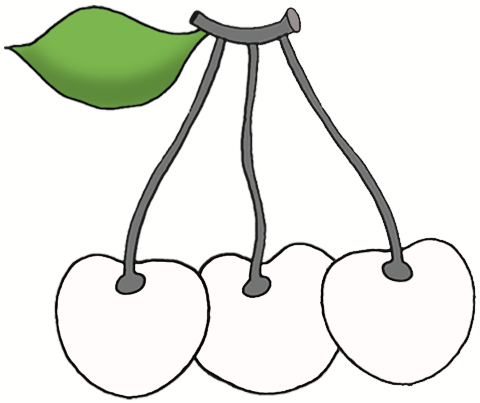 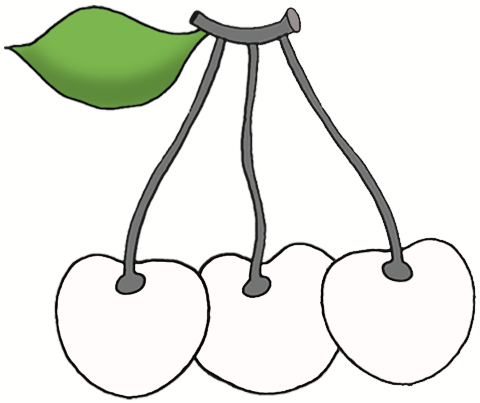 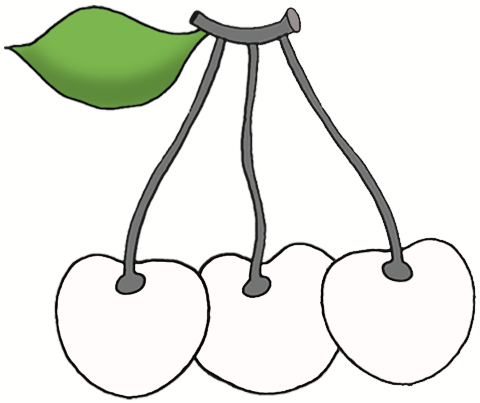 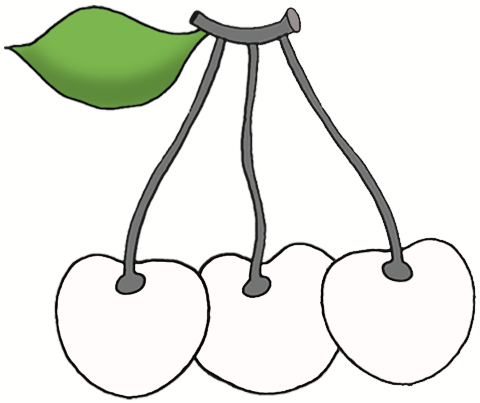 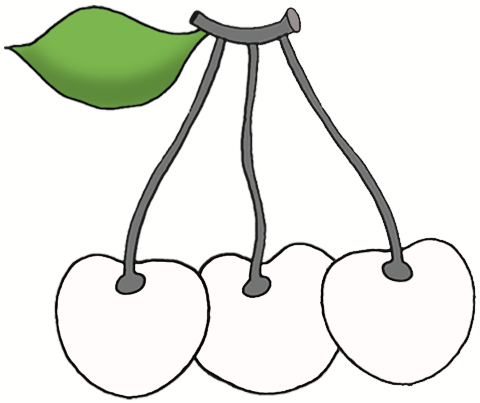 7
7
5
1
8
2
6
3
6
1.找朋友。
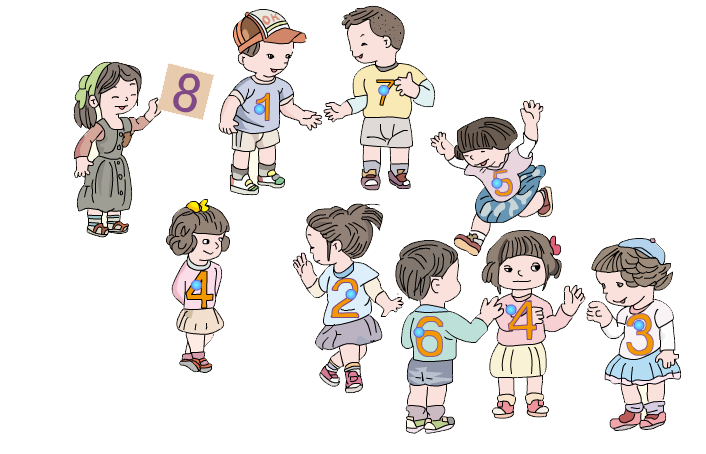 返回练习
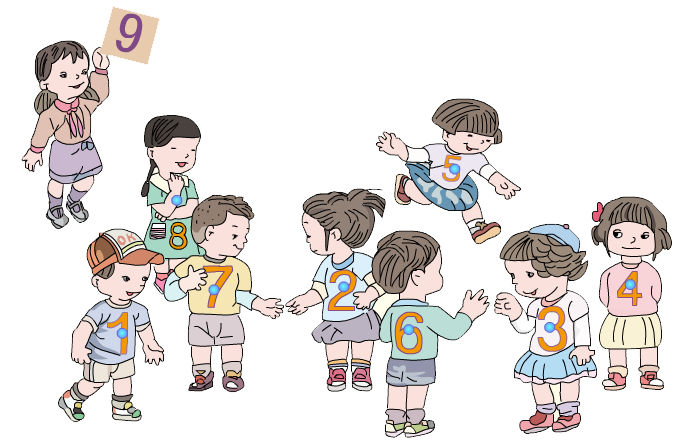 返回练习
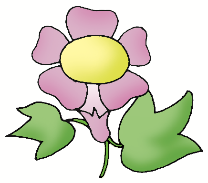 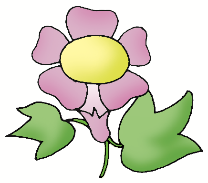 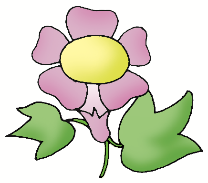 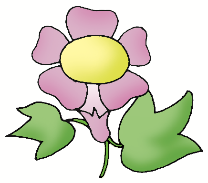 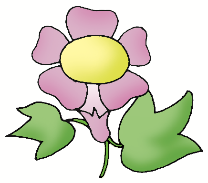 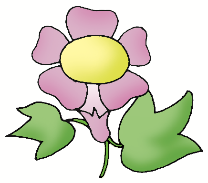 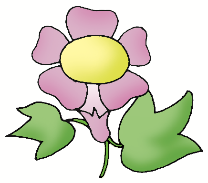 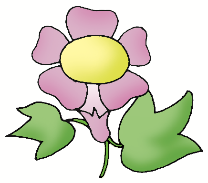 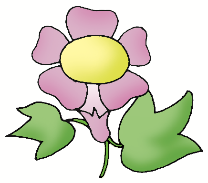 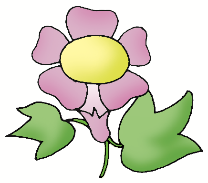 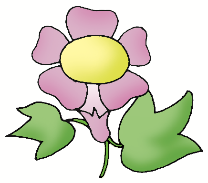 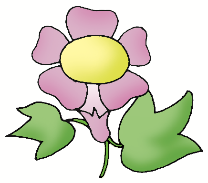 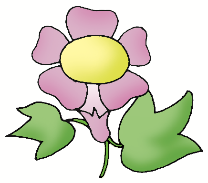 （1）上图中一共有（     ）朵花。
（2）把从左数第8朵花圈上。
（3）从左数第6朵花是从右数第
      （     ）朵花。
9
4
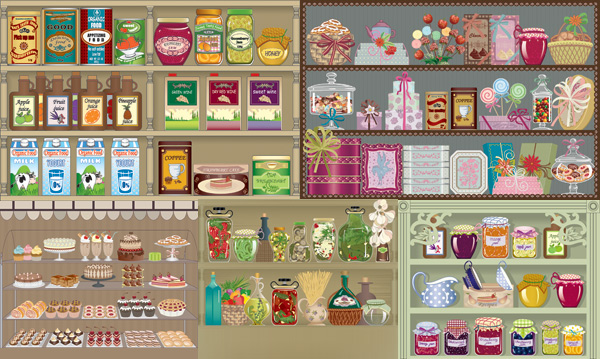 1元
5元
6元
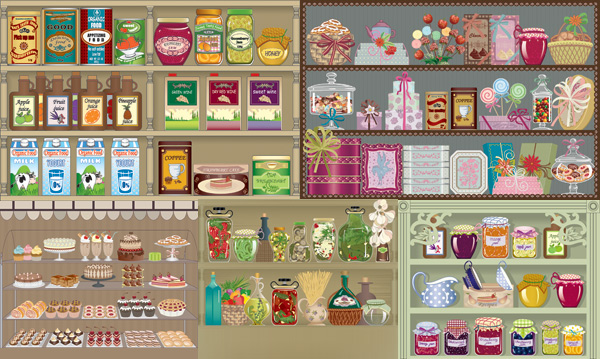 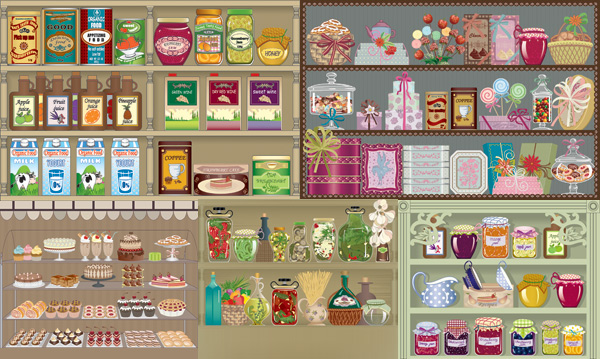 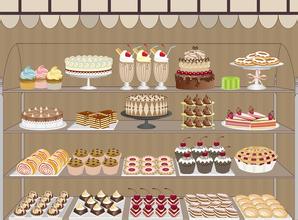 4元
3元
7元
2元
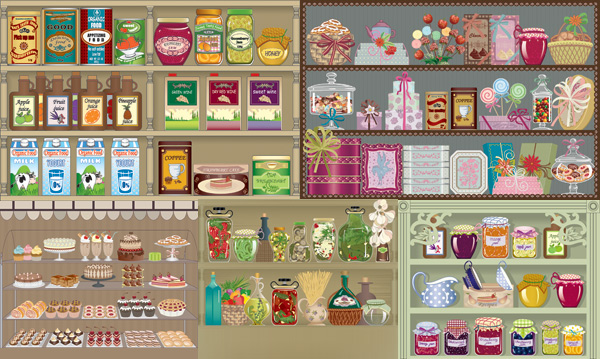 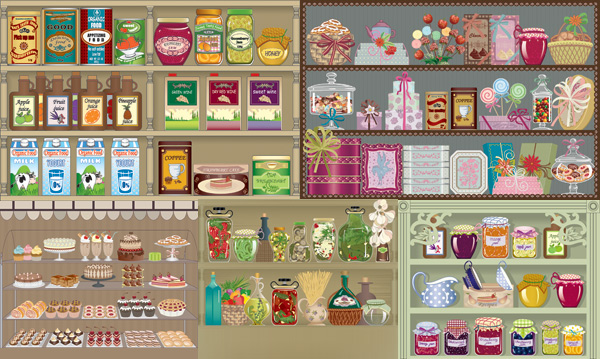 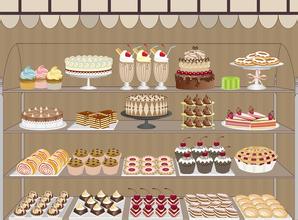 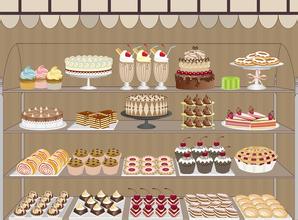